БЮДЖЕТ ДЛЯ ГРАЖДАН ТУРИЛОВСКОГО СЕЛЬСКОГО ПОСЕЛЕНИЯ
БЮДЖЕТ ТУРИЛОВСКОГО СЕЛЬСКОГО ПОСЕЛЕНИЯ МИЛЛЕРОВСКОГО РАЙОНА                    НА 2025 – 2027 ГОДЫ
Основные понятия бюджетного процесса
Доходы бюджета- поступающие в бюджет денежные средства
Профицит бюджета – превышение доходов бюджета над его расходами
Дефицит бюджета –превышение расходов бюджета над его доходами
Расходы бюджета – выплачиваемые из бюджета денежные средства, направленные на финансовое обеспечение задач местного самоуправления
Источники финансирования дефицита бюджета – остатки на счете, бюджетные кредиты, коммерческие кредиты, иные источники
ОСНОвные подходы к формированию бюджета туриловского сельского поселения миллеровского района на 2025-2027 годы
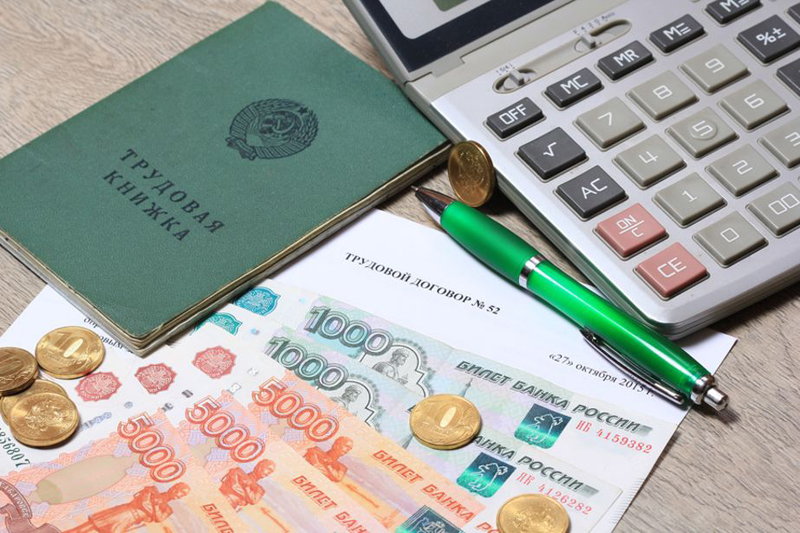 Динамика роста среднемесячной заработной платы, согласно Майского указа Президента РФ        работников культуры
Основные параметры бюджета туриловского сельского поселения миллеровского района на 2025- 2027 годы
Доходы бюджета на 2025 – 2027 годы
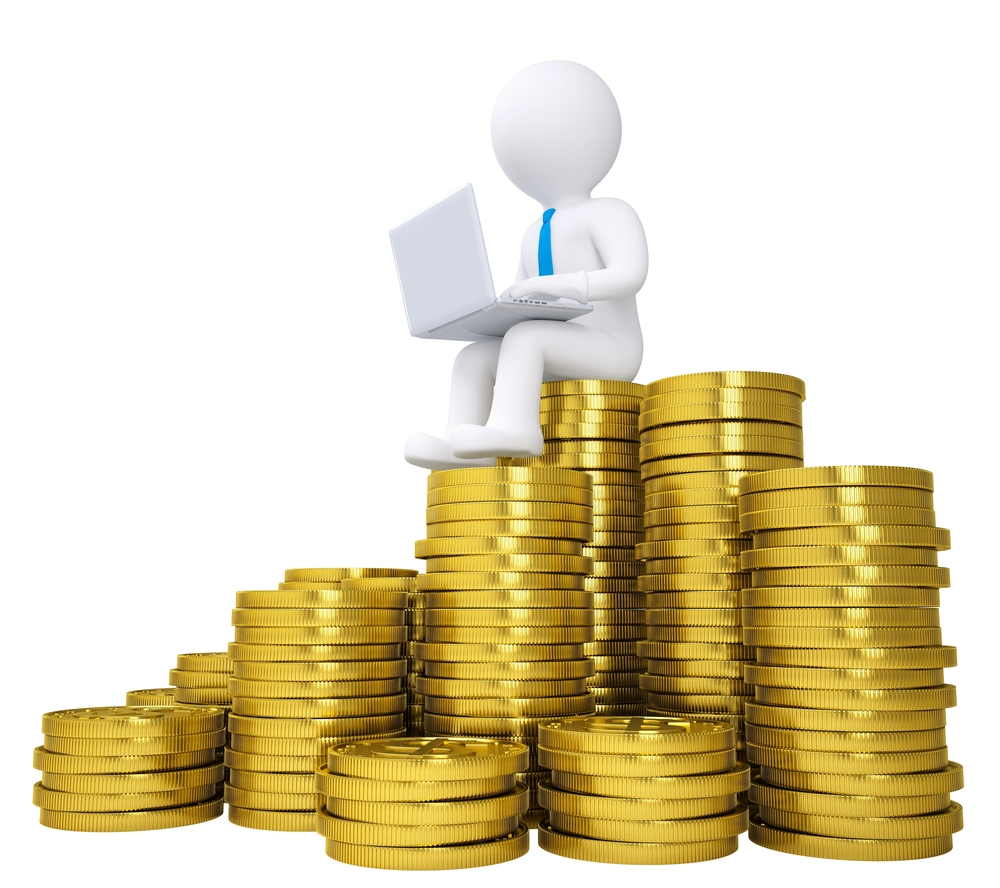 Налоговые и неналоговые доходы бюджета туриловского сельского поселения миллеровского района
Безвозмездные поступления, тыс. руб.
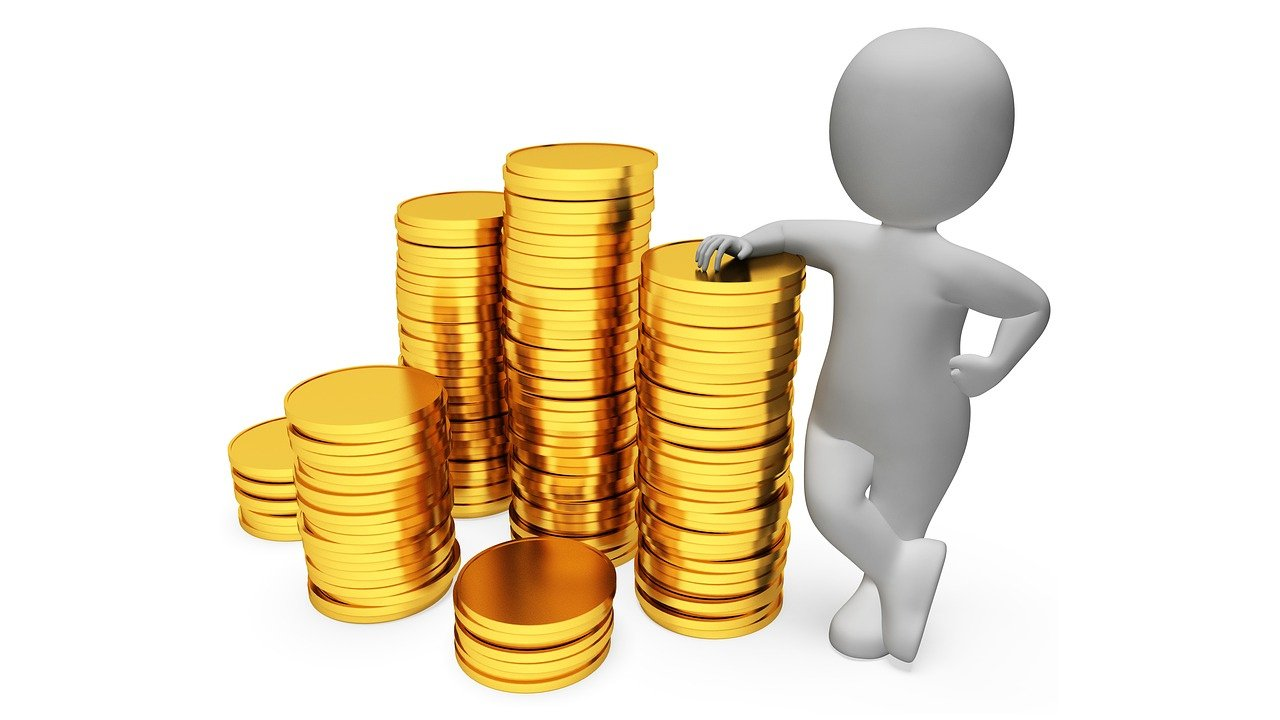 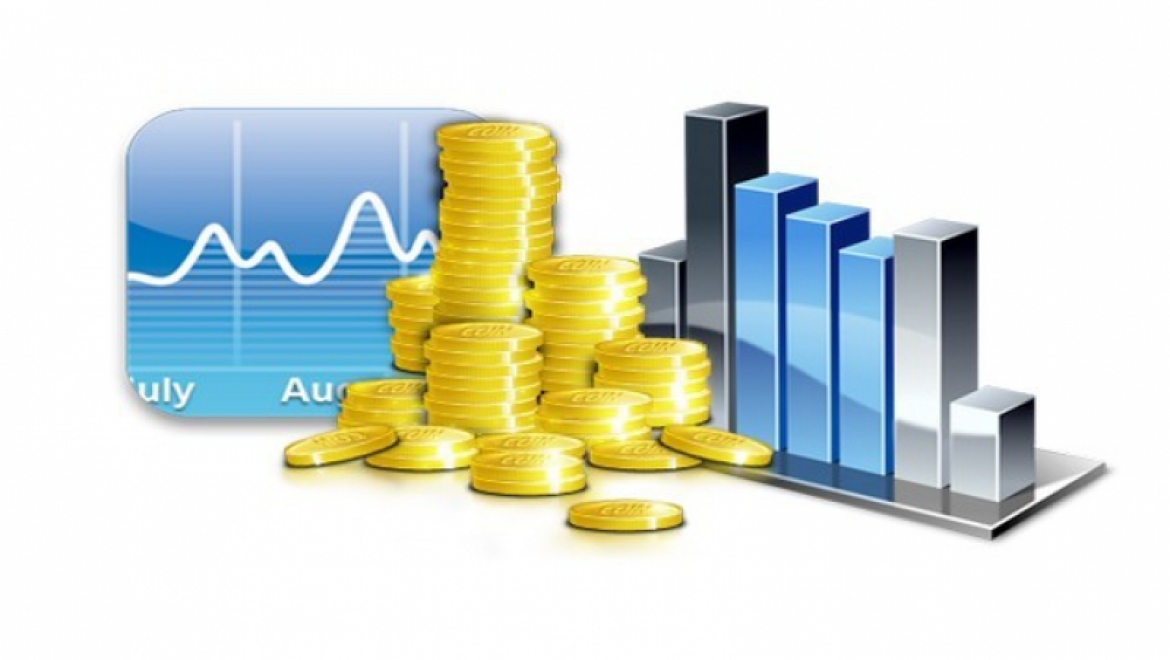 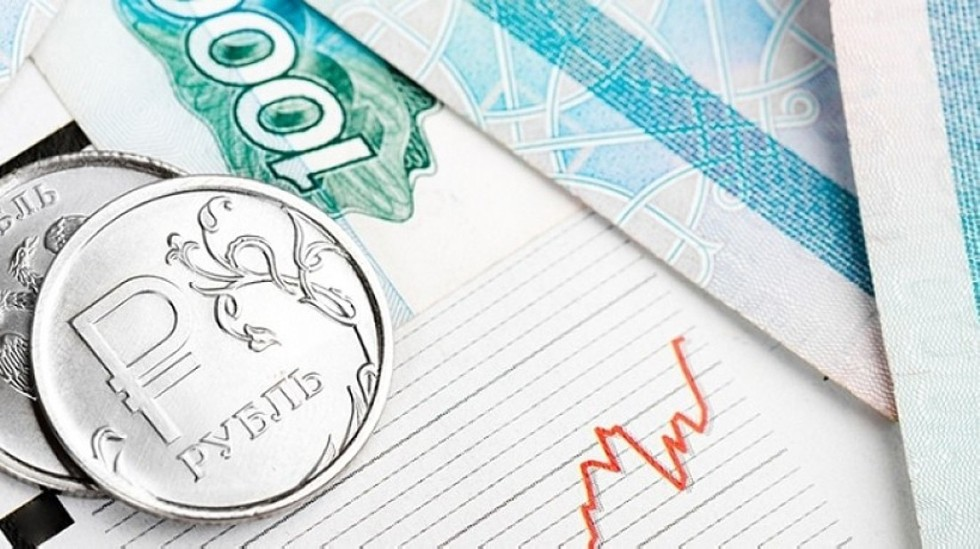 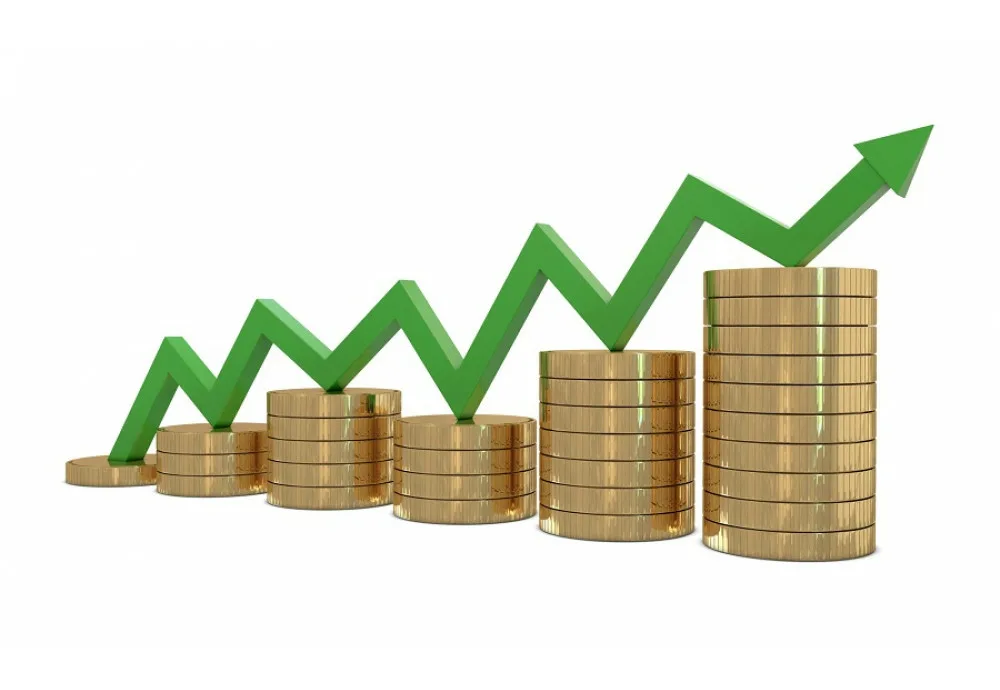 Удельный вес собственных доходов и объема безвозмездных поступлений в общем объеме доходов на 2025 год
Расходы бюджета                  на 2025 – 2027 годы
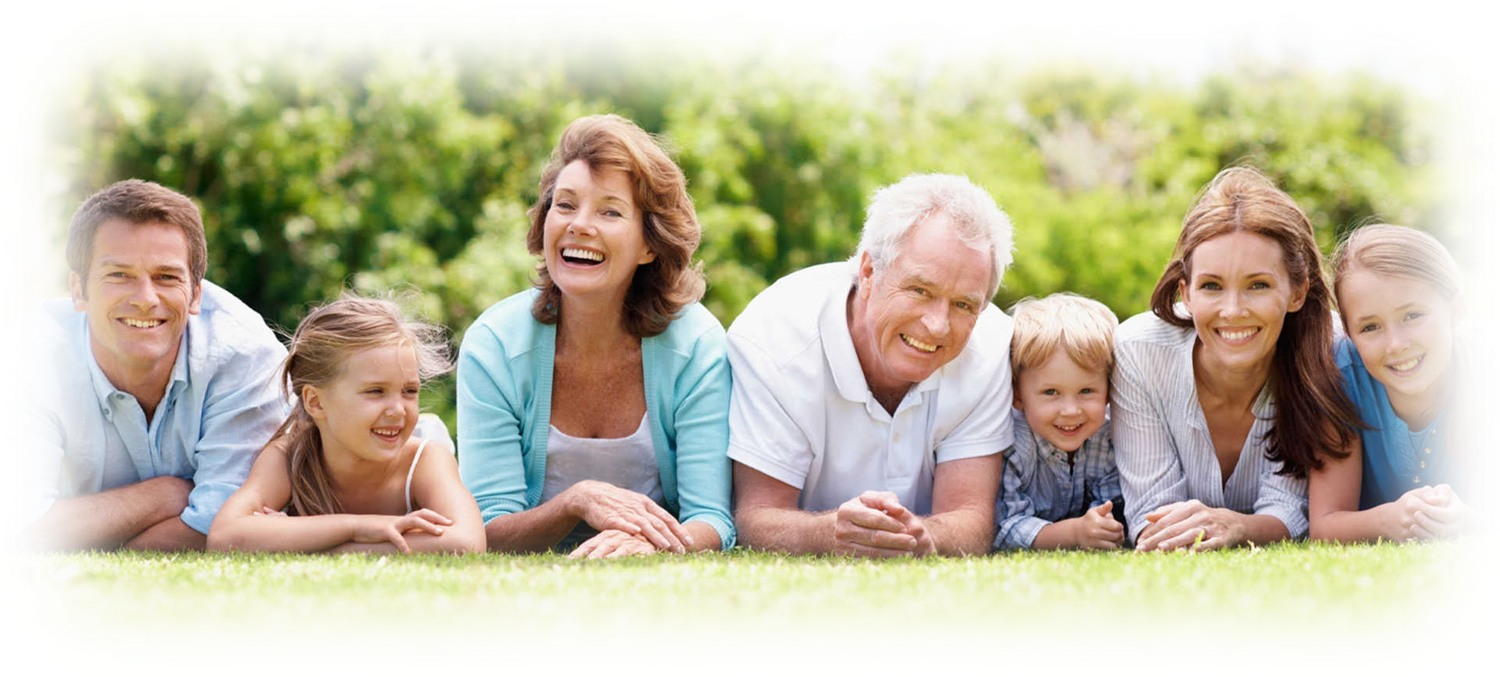 Расходы бюджета на социальную сферу в 2025 году
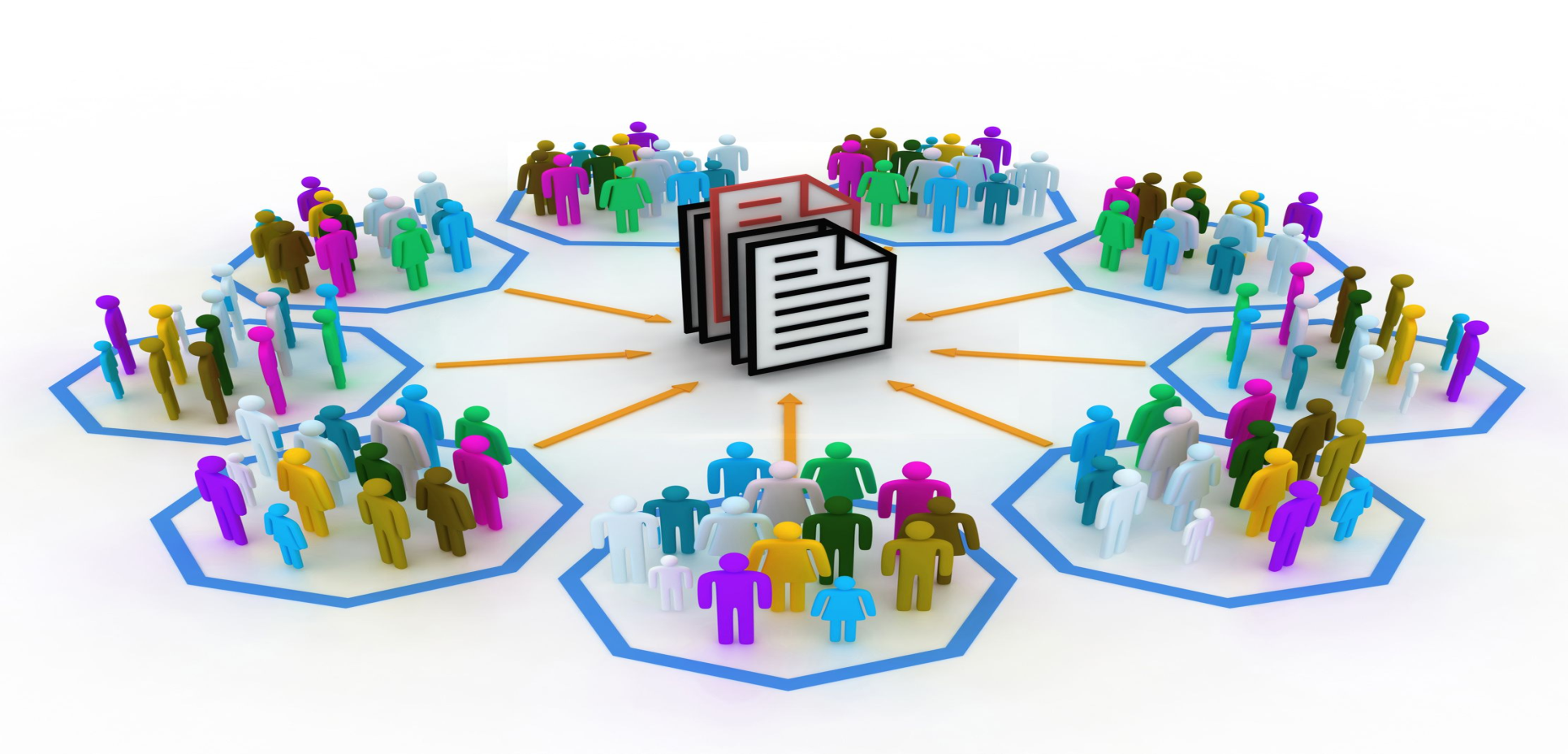 Бюджет туриловского сельского поселения миллеровского района на   2025-2027 годы запланирован на основе муниципальных программ
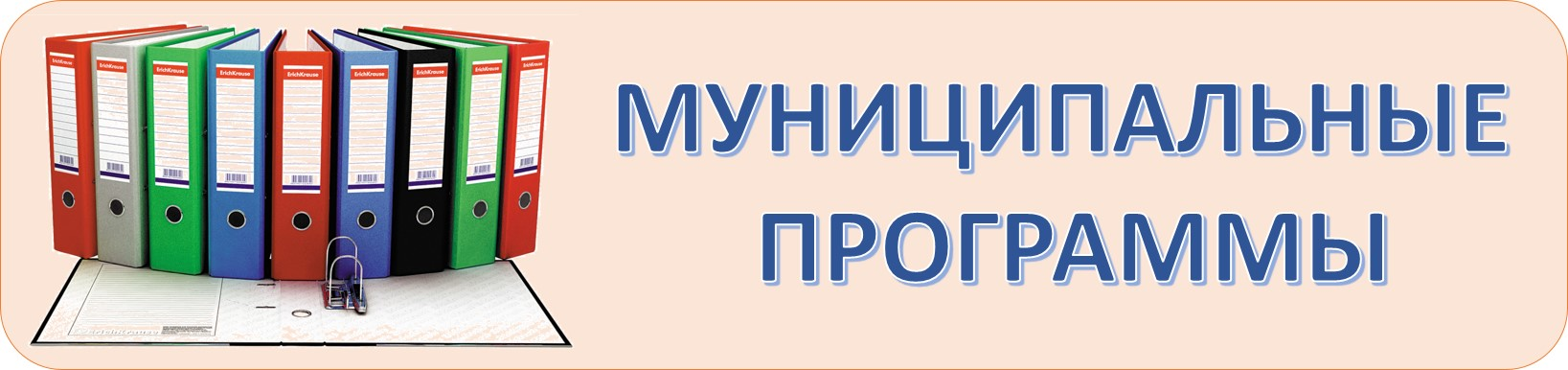 т
Уважаемые жители Туриловского сельского поселения, благодарим Вас, за ознакомление с бюджетом Туриловского сельского поселения           на 2025 – 2027 годы